Spinal Cord TumorIntraDural  IntraMedullaryYoumans Chap. 296
Epidemiology
Primary  Intradural  Intramedullary  tumors  account  for  5% to  10%  of  spinal  tumors  in  adults  and  about  35%  in  children.
Primary  glial  tumors  account  for  at  least  80%  of  intramedullary  tumors  and  include  astrocytomas,  ependymomas,  and  less common   neoplasms  such  as  gangliogliomas,  oligodendrogliomas,  and  subependymomas.

In  adults,  ependymomas  are  the most  common  glial  neoplasm  of  the  spinal  cord,  followed  by astrocytomas.  
In  children,  astrocytomas  occur  more frequently.

Other intradural intramedullary  tumors  include  hemangioblastomas,  which  are histologically  benign  and  account  for  3%  to  8%  of  all  intramedullary  spinal  cord  tumors.
Spinal  cord  lymphomas, are  extremely  rare.
90% of spinal cord gliomas are benign (WHO grade I or ll), 10% are  malignant (WHO grade III or IV).
Spinal Cord Astrocytoma
Spinal Cord Astrocytoma
30%  to  35%  of  all  intramedullary  spinal  cord  tumors  in  adults.
Most  common  intramedullary  spinal  cord tumor  in  the  pediatric  population,  accounting  for  approximately 90%  of  intramedullary  tumors  in  patients  who  are  younger  than 10  years  old.
Intramedullary  astrocytomas  characteristically  have an  affinity  for  white  matter  tracts,  causing  asymmetrical  enlargement  of  the  spinal  cord  and  infiltration  into  the  surrounding parenchyma. 
Cervical > thoracic

85 – 90 % are low grade (WHO grade I or II).
10 – 15 % are malignant (WHO grade III or IV).
Most  of  these  are  anaplastic  astrocytomas  (WHO grade  III), 
To less extend are  glioblastoma  multiforme  (WHO grade  IV).
Presentation
Back  pain.
Progressive  weakness.
Myelopathy.

The  major  difference  in  presentation  between  low-grade  and  high-grade  astrocytomas are
High grade  astrocytomas
High  propensity to  develop hydrocephalus.
More  likely  to  disseminate  by  spreading  in  the  subarachnoid space  to  involve  the  leptomeninges.
Have  a  shorter history  and  are  typically  diagnosed  about  6  months  after  the  onset of  symptoms  because  of  neurological  deterioration.
Low grade tumors symptoms  are  present  on  average  for  3.5  years  before diagnosis.
MRI findings are
Appearance
Asymmetrical,  fusiform  expansions  of  the  cord  that  usually  involve  fewer  than  4  segments  and occasionally  contain  a  cystic  component.
Pilocytic  astrocytomas  are  often  clearly  delineated  on  MRI.
Malignant lesions  may  be  infiltrative  with  poorly  defined  margins.
Associated  edema  or  syringomyelia  is  often  present.
MRI signal 
Isointense  to  hypointense  on  T1 
Hyperintense  on  T2
Enhancement
Most  intramedullary  astrocytomas  show enhancement
Malignant  astrocytomas  often are  characterized  by  heterogeneous  enhancement  and  have  areas of  hemorrhage,  necrosis, and  edema,  which  are  not  usually  seen in  lower  grade  lesions.
Treatment
Astrocytomas are infiltrating neoplasms and total resection is not generally possible.
Surgical  treatment,  ranging  from  biopsy  alone  to  partial  or  gross  total  resection
Perform  a  biopsy  alone because :
Poor prognosis  for  patients  with  malignant astrocytomas.
Radical  intramedullary  tumor  resection  carries  the  risk  of  permanent  neurological deficit.
Total resection  of  malignant  astrocytoma  is  often  not possible  because  the  tumor–spinal  cord  interface  is  indistinct.
Cordectomy 
for  recurrent  malignant  astrocytomas  with  en  bloc resection  of  the  involved  spinal  cord  segment is  considered  only  in  patients  who  already  have  a  complete  neurological deficit.
Radiation  treatment :
After  surgery,  rates  of  local  and  distant  recurrence  are  high, The  majority of  patients  with  malignant  astrocytoma  of  the  spinal  cord undergo Radiation  treatment.

Chemotherapy : 
For  patients  with  no  other  options  in whom  disease  has  progressed  despite  surgery  and  radiation therapy.

Intramedullary  malignant  astrocytomas  carry 
Median  survival  of  only  13  months
Adults with median  survival of  16  months
Children with median  survival of  9  months
Ependymoma
Ependymoma
Are  solitary  tumors  of  the  spinal cord  that  arise  from  the  ependymal  cells  lining  the  central  canal. 
They  cause  diffuse  enlargement  of  the  cord  over  several  segments and  arise  most  commonly  in  the  cervical  spine.
They  account for  
40%-60%  of  intramedullary  spinal  cord  tumors  in  adults 
16%-35%  of  intramedullary  spinal  cord  tumors  in  children.

Most  commonly  occur  between  the  4th  and 5th   decades  of  life.
Approximately  65%  have  associated  cysts, particularly  when  cervical  regions  are  involved.
There  is  an  association  between  neurofibromatosis  2  and  intramedullary  ependymomas,  and  most  sporadic  ependymomas  also  feature  mutations in  the  neurofibromatosis  2  gene.
Although  unencapsulated,  these glia-derived  tumors  are  usually  well  circumscribed  and  do  not usually  infiltrate  adjacent  spinal  cord  tissue,  which  allows  for  total resection  in  70%  to  100%  of  cases.

WHO  grade I (low grade)
Subependymoma
Myxopapillary  ependymoma,
WHO  grade  II 
Cellular,  papillary,  clear  cell,  tanycytic,  or  mixed.  
WHO  grade  III (malignant  anaplastic)  
May  infiltrate  into  the  surrounding  normal  parenchyma, exhibit  more  aggressive  behavior, and  tend  to  recur.

Anaplastic  ependymomas  are  rare.
Presentations 
Back  pain.
Dysesthesias  without  sensory  loss because  intramedullary  ependymomas  cause  symmetrical  expansion  around  the  central  canal,  which  results  in  interruption  of  the  crossing  fibers  of  the  spinothalamic  tract.

Imaging
MRI signals
Hypointense   on  T1
Hyperintense  on  T2  and FLAIR images
Enhance  homogeneously  with  gadolinium  contrast  material.
Cap sign: Hemosiderin at cranial or caudal margin.
Treatment 
Surgical  Resection :
Intramedullary  ependymomas,  including  anaplastic variants,  are  treated  by gross total  resection  without  major  morbidity  in the  majority  of  cases. 
Postoperative  radiation  therapy :
is  recommended  for  patients including  children with  anaplastic ependymoma,  regardless  of  whether  gross  total  resection  is achieved.
Chemotherapy  is  not  routinely  used.


For  benign  lesions,  the recurrence  rate  after  gross  total  resection  is  less  than  10%.  
Anaplastic  ependymomas,  in  contrast,  often  require  additional  treatment  and  are  more  likely  to  recur.
Rare intramedullary tumors
A: Gangliogliomas :
Make  up  approximately  1%  of  intramedullary  spinal  cord  tumors.
They  are  predominantly  benign,  indolent  tumors  but  in  rare  cases  transform  to  anaplastic  ganglioglioma (WHO  grade  III).
They  tend  to  occur  in  children.
In adults  most  cases  of  ganglioglioma  present  with  
Paraparesis (50%) 
Radicular  pain  (46%).

MRI signals
Mixed  signal  characteristics on T1 .
Hyperintense  on  T2  and  FLAIR  images.
with  patchy contrast  enhancement  that  often  reaches  the  surface  of  the  spinal cord.
Tumoral  cysts  seen  with  greater  frequency,  in  up  to  46%  of  cases.
Like  astrocytomas,  these  tumors  asymmetrically  involve  the spinal  cord  parenchyma  but  are  larger;  on  average,  spanning  eight vertebral  segments.
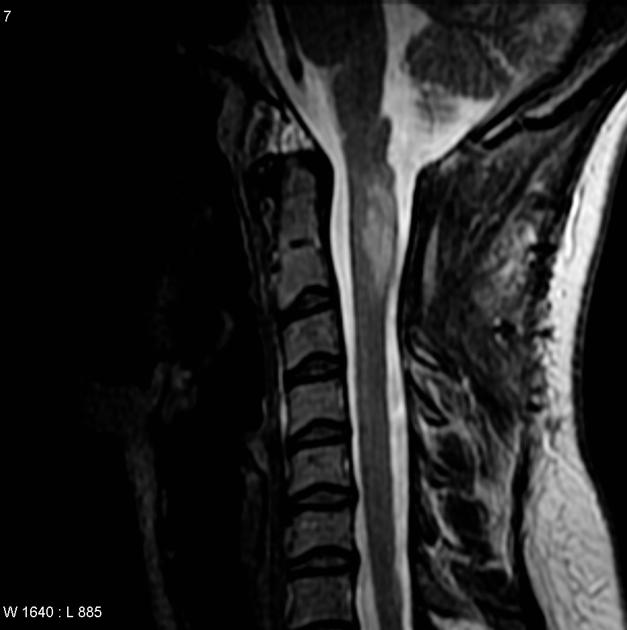 Treatment
Maximal  surgical  resection 
which  is  associated  with  good  survival  rates  (5-year  survival  rate,  88%-89%) and  low  rates  of morbidity  and  mortality. 
Recurrence 
Intramedullary  gangliogliomas  have  an increased  tendency  for  recurrence  in  comparison  with  their supratentorial  counterparts;  
recurrence  is  documented  in  30%  to 47% of  these  patients.
Routine  postoperative  radiation  therapy 
is  not  recommended,  and  it  has  been  suggested  that  radiation therapy  may  increase  the  risk  of  malignant  transformation  in supratentorial  gangliogiomas.

Adjuvant  radiation 
may  be  considered,  however,  if  the  tumor  recurs  after  radical  resection  or transforms  to  a  higher  grade  lesion.
B: oligodendroglioma:
Have  a  tendency  for  leptomeningeal spread  with  elevated  intracranial  pressure.
Patients  may  experience  fluctuating  symptoms  as  a  result  of  spontaneous  intratumoral  hemorrhage.
MRI signals
isointense on T1
hyperintense on T2 
heterogeneous  contrast  enhancement.
Treatment
Complete  resection  of  these  tumors  may  be  difficult  because  of  infiltration  into  the  surrounding  spinal  cord  parenchyma.
Gross  total  resection  is  possible  in  only  16%  of  cases.
Prognosis  for  this  lesion  is  extremely  poor.
Primary  Spinal  Melanoma
Rare intramedullary tumor.
The  majority of  these  lesions  are  intramedullary,  they  have  also  been  found  to have  extramedullary  extension,  to  be  entirely  located  in  the  intradural  extramedullary  compartment,  or  even  in  some  cases  to  be extradural.

Originate from  leptomeningeal  melanoblasts  or  neuroectodermal  congenital  rests.
More than  half  of  these  lesions  are  found  in  the  thoracic  spine.

On  MRI 
Hyperintense  on  T1
Isointense  to  hypointense  on  T2
Show  mild  enhancement
Treatment
Surgical  resection 
is  the  mainstay  of  treatment  for  primary spinal  melanomas.  
Adjuvant  chemotherapy  and  radiation  therapy
have  been  recommended  by  some  authors,  but  there  is  no  clear evidence  that  these  strategies  are  beneficial.
Mean  length  of  survival  for  patients  with  primary  spinal  melanomas  is  more  than  6  years, whereas  life  expectancy  for  a  patient with  metastatic  melanoma  is  much  shorter:  usually  less  than  a year.
Intraspinal Tumors 
in 
Children
Youmans Chap 236
Intramedullary Spinal Cord Tumors in children 
Intramedullary astrocytoma
The most common.
Tends to arise eccentrically.
The average length is usually (4 spinal segments).
MRI  T1 the majority (≥80%) are hypointense

Gangliogliomas
The 2nd most common tumor of the spinal cord seen in children 
Like astrocytoma, this tumor tends to arise eccentrically. 
The average length is usually twice that of an astrocytoma (8 spinal segments).
MRI
T1 and T2 mixed intensity signals
Patchy or focal enhancement is the rule for gangliomas 
15% showing no enhancement.
Tumor cysts are more common in gangliogliomas than in astrocytomas or ependymomas.
Their margins (astrocytoma and ganglioglioma) are also infiltrative and there is no “plane” between them and normal cord parenchyma.
Ependymoma 
Hallmark for intramedullary ependymomas are 
Central location.
Sharp demarcation from the surrounding parenchyma, tending to establish a plane between themselves and the surround spinal cord.